Figure 3. Posterior-enriched genes. (A) Autoradiographic film images of posterior-enriched genes showing a clear ...
Cereb Cortex, Volume 17, Issue 9, September 2007, Pages 2108–2122, https://doi.org/10.1093/cercor/bhl118
The content of this slide may be subject to copyright: please see the slide notes for details.
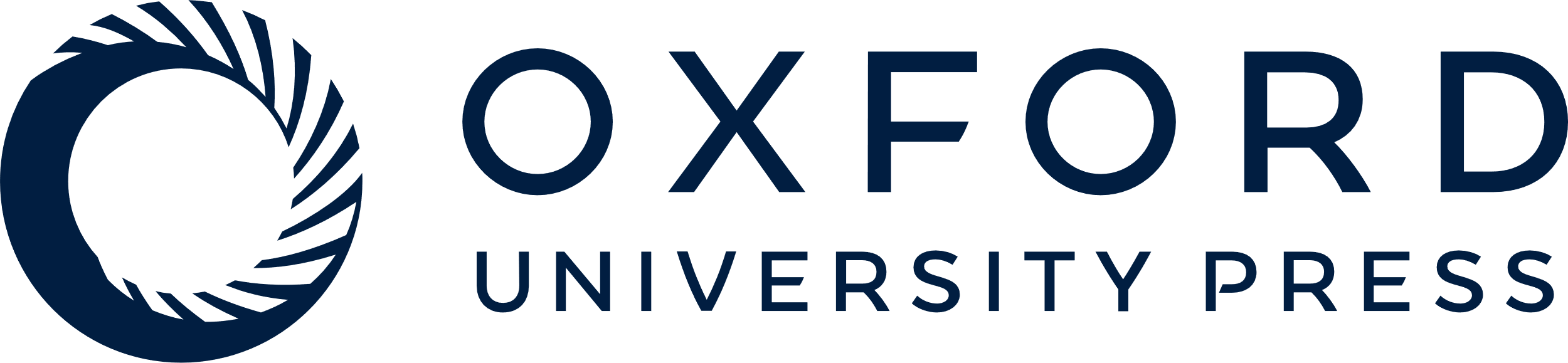 [Speaker Notes: Figure 3. Posterior-enriched genes. (A) Autoradiographic film images of posterior-enriched genes showing a clear gradient along the A-P axis of the developing telencephalon. (B) Dark field images representing mRNA expression of posterior-enriched genes after developing slides dipped in photographic emulsion. Fhl1 and AI463886 show a strong A-P gradient at E14.5 (see Methods). Anterior is to the left. Arrows point to the regions of enriched expression. Asterisks indicate relative expression boundaries, which in most cases were gradual.


Unless provided in the caption above, the following copyright applies to the content of this slide: © The Author 2006. Published by Oxford University Press. All rights reserved. For permissions, please e-mail: journals.permissions@oxfordjournals.org]